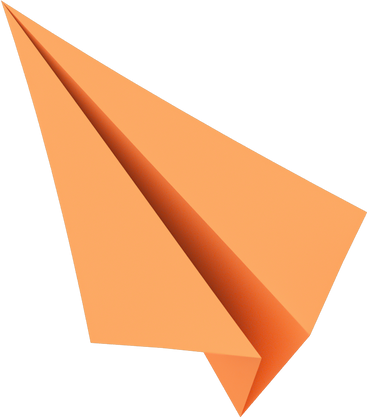 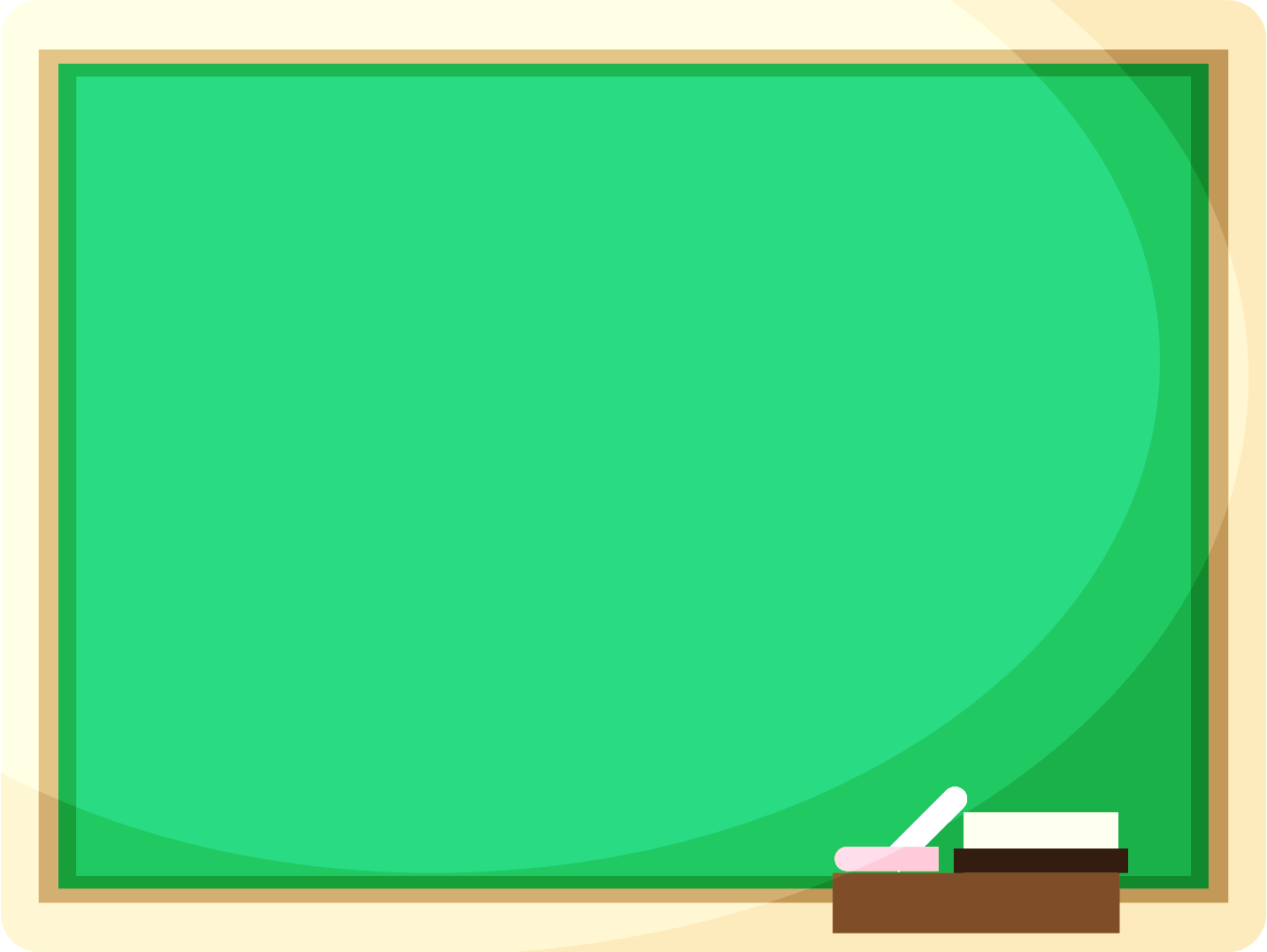 CHÀO MỪNG CÁC EM 
ĐẾN VỚI BÀI HỌC HÔM NAY!
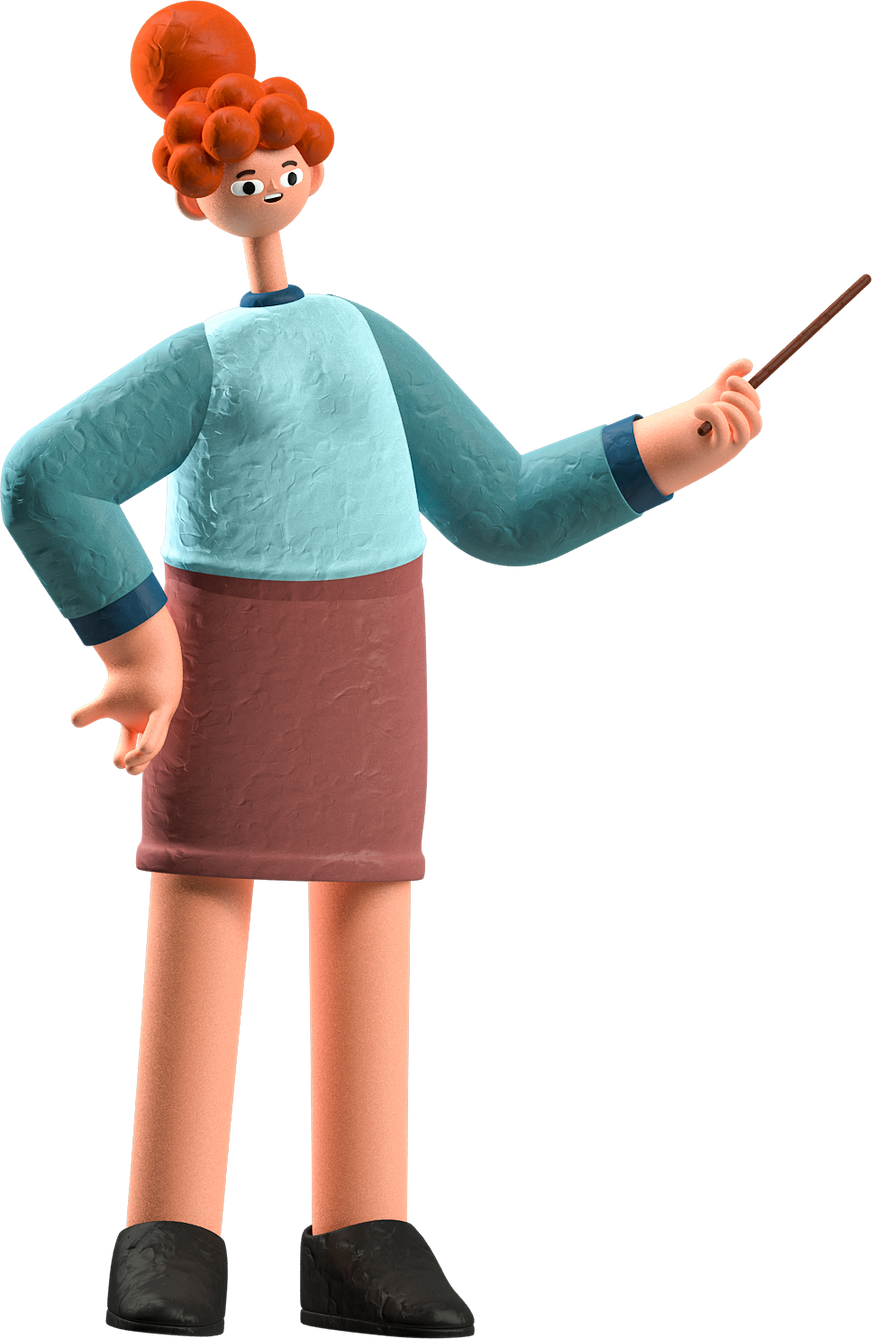 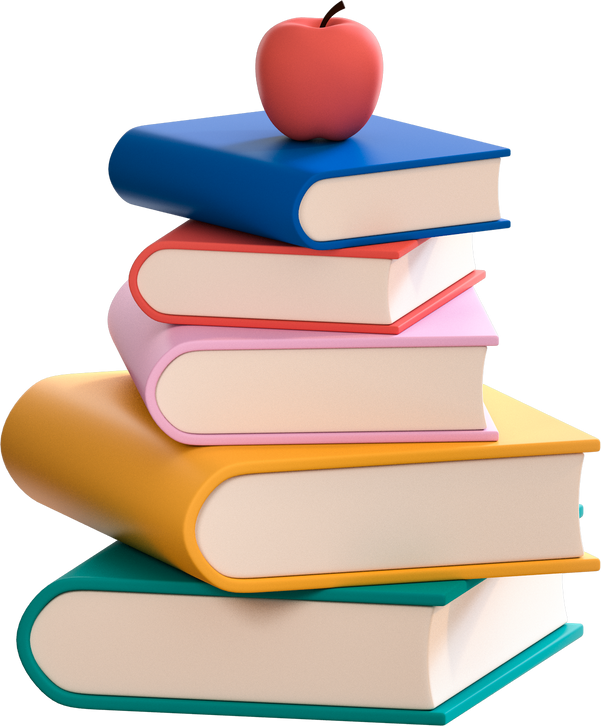 MỜI CÁC EM XEM VIDEO SAU ĐÂY
KHỞI ĐỘNG
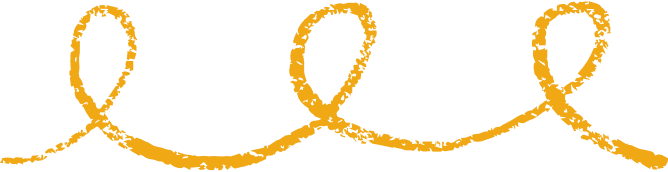 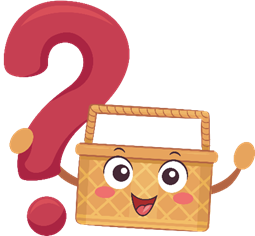 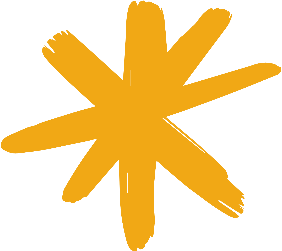 Một lạng thịt bò chứa 26g protein, một lạng thịt cá chứa 22g protein. Bác An dự định chỉ bổ sung 70g  protein từ thịt bò và thịt cá trong một ngày
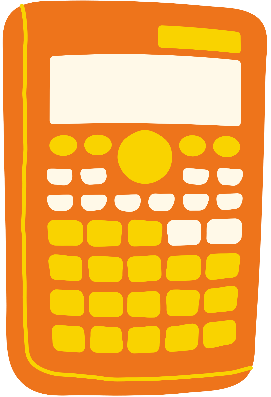 KHỞI ĐỘNG
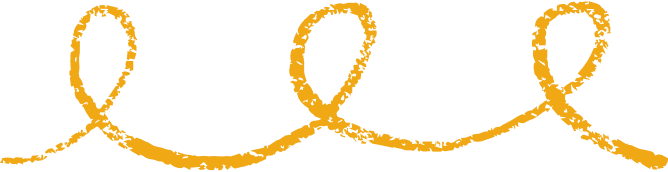 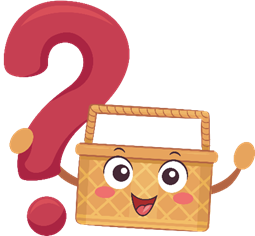 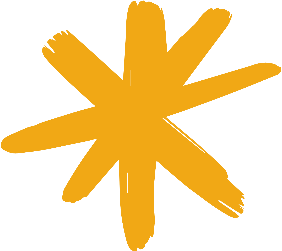 Số lạng thịt bò và số lạng thịt cá mà bác An ăn trong một ngày cần thỏa mãn điều kiện ràng buộc gì để đáp ứng nhu cầu bổ sung protein của bác An?
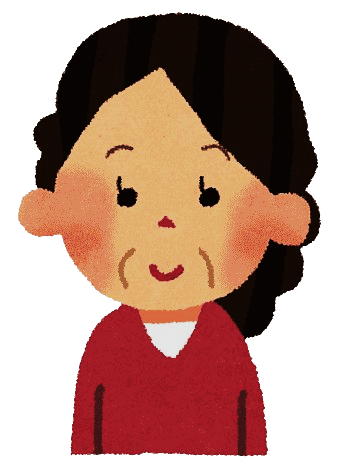 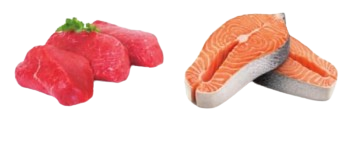 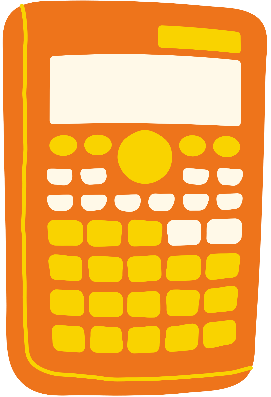 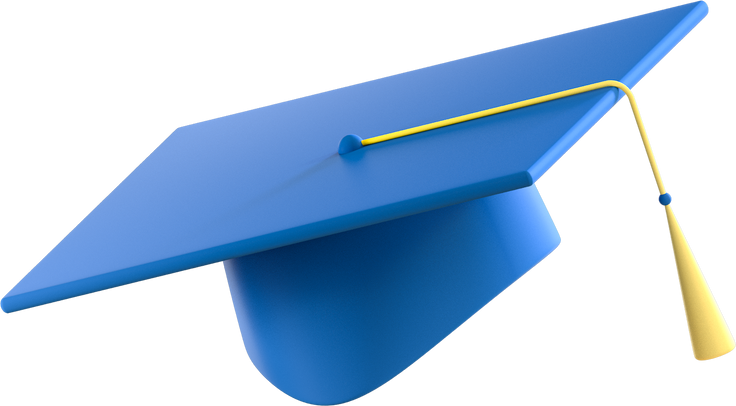 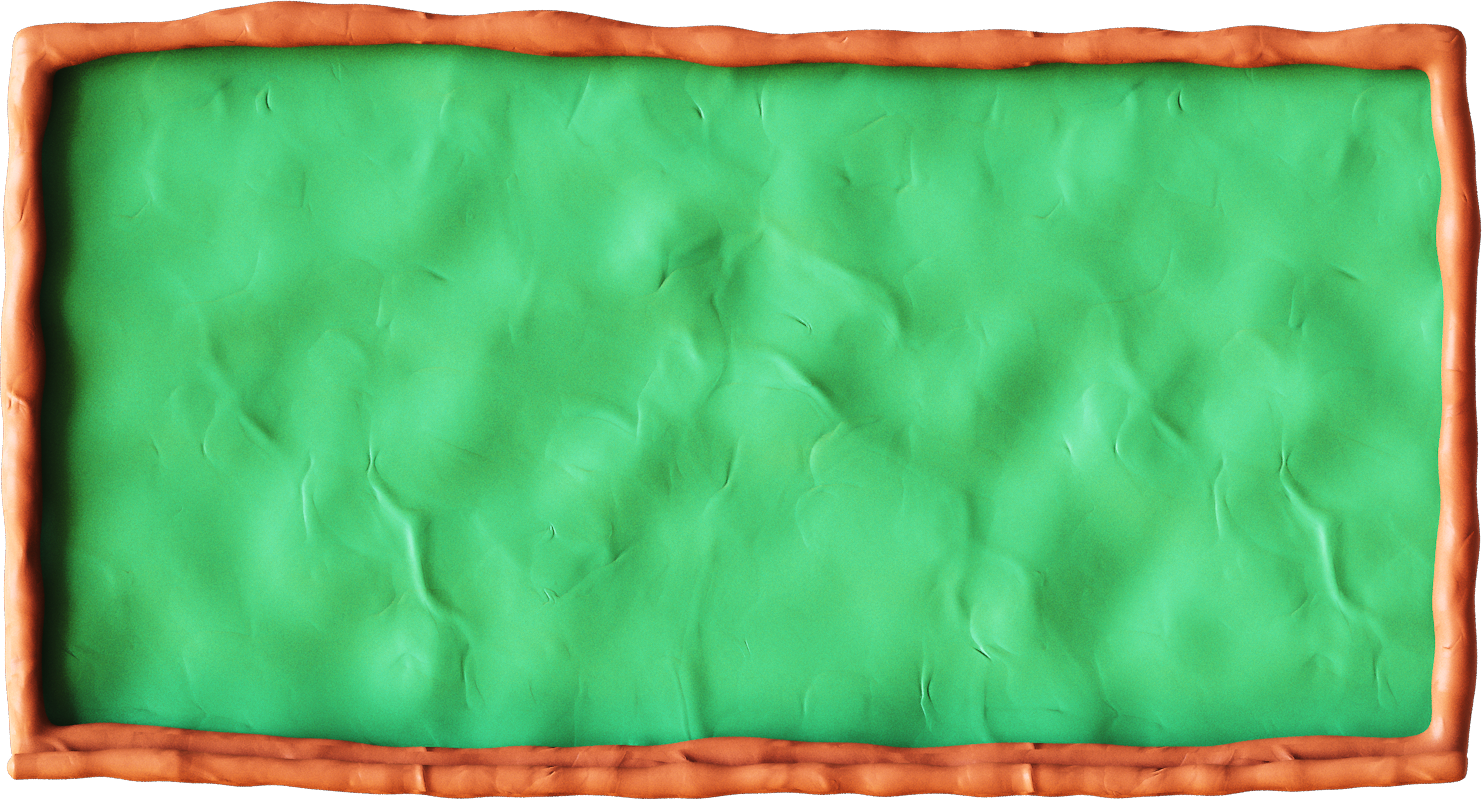 CHƯƠNG 1: PHƯƠNG TRÌNH VÀ HỆ PHƯƠNG TRÌNH BẬC NHẤT
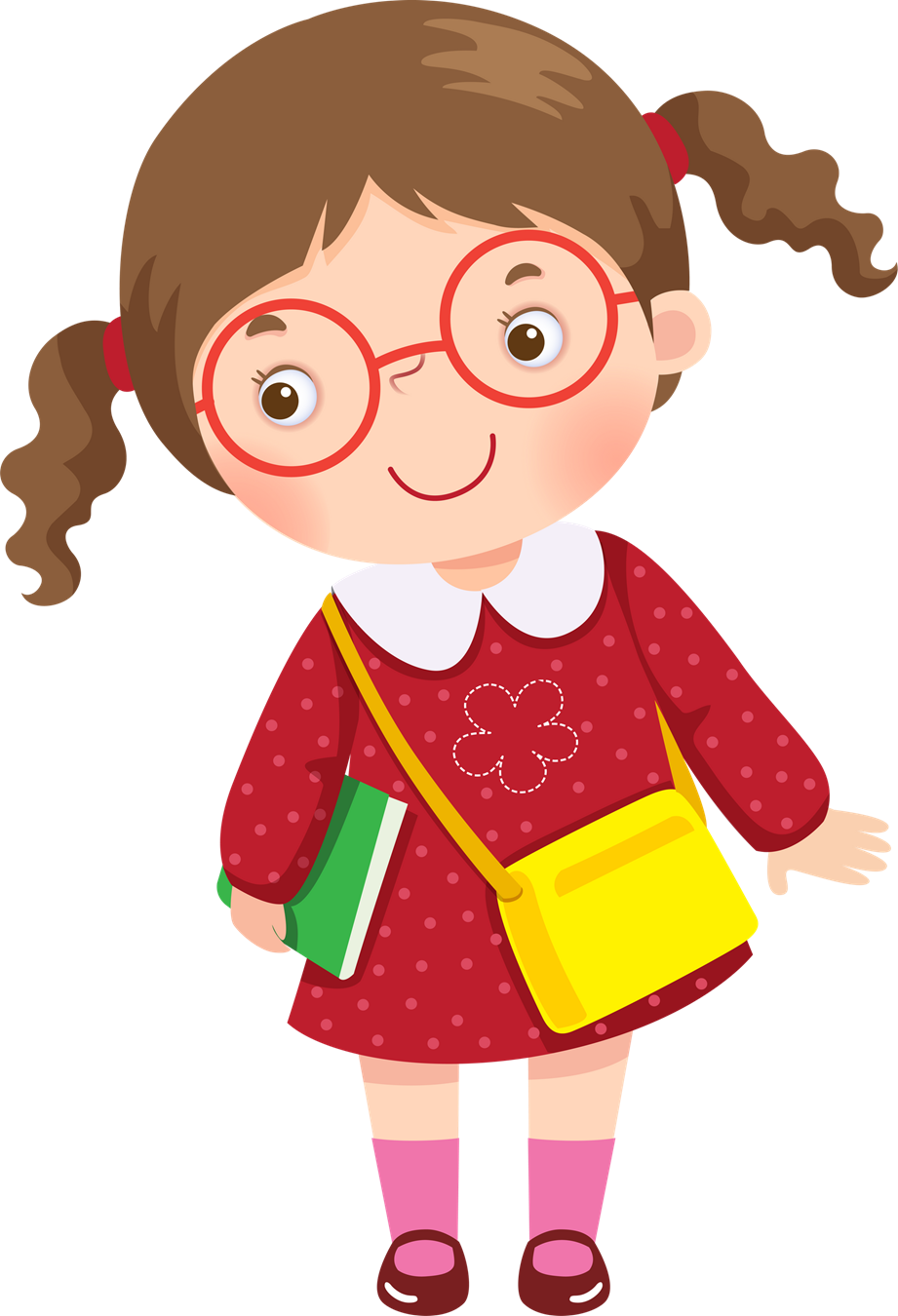 BÀI 2: PHƯƠNG TRÌNH BẬC NHẤT HAI ẨN. HỆ HAI PHƯƠNG TRÌNH BẬC NHẤT MỘT ẨN
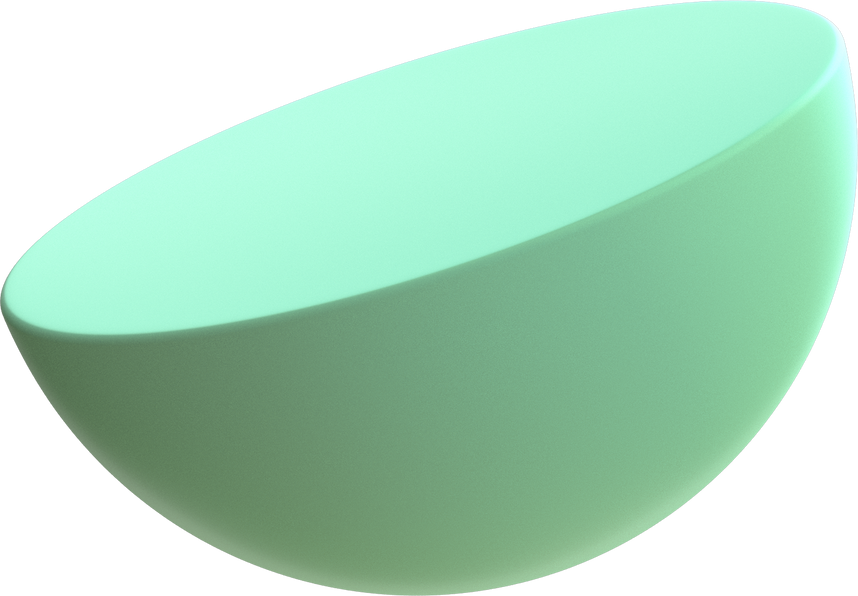 NỘI DUNG BÀI HỌC
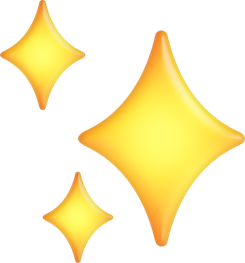 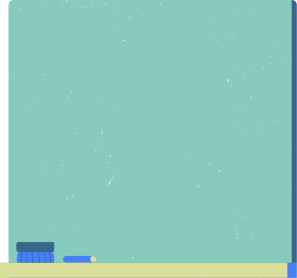 2
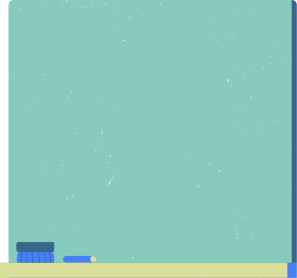 1
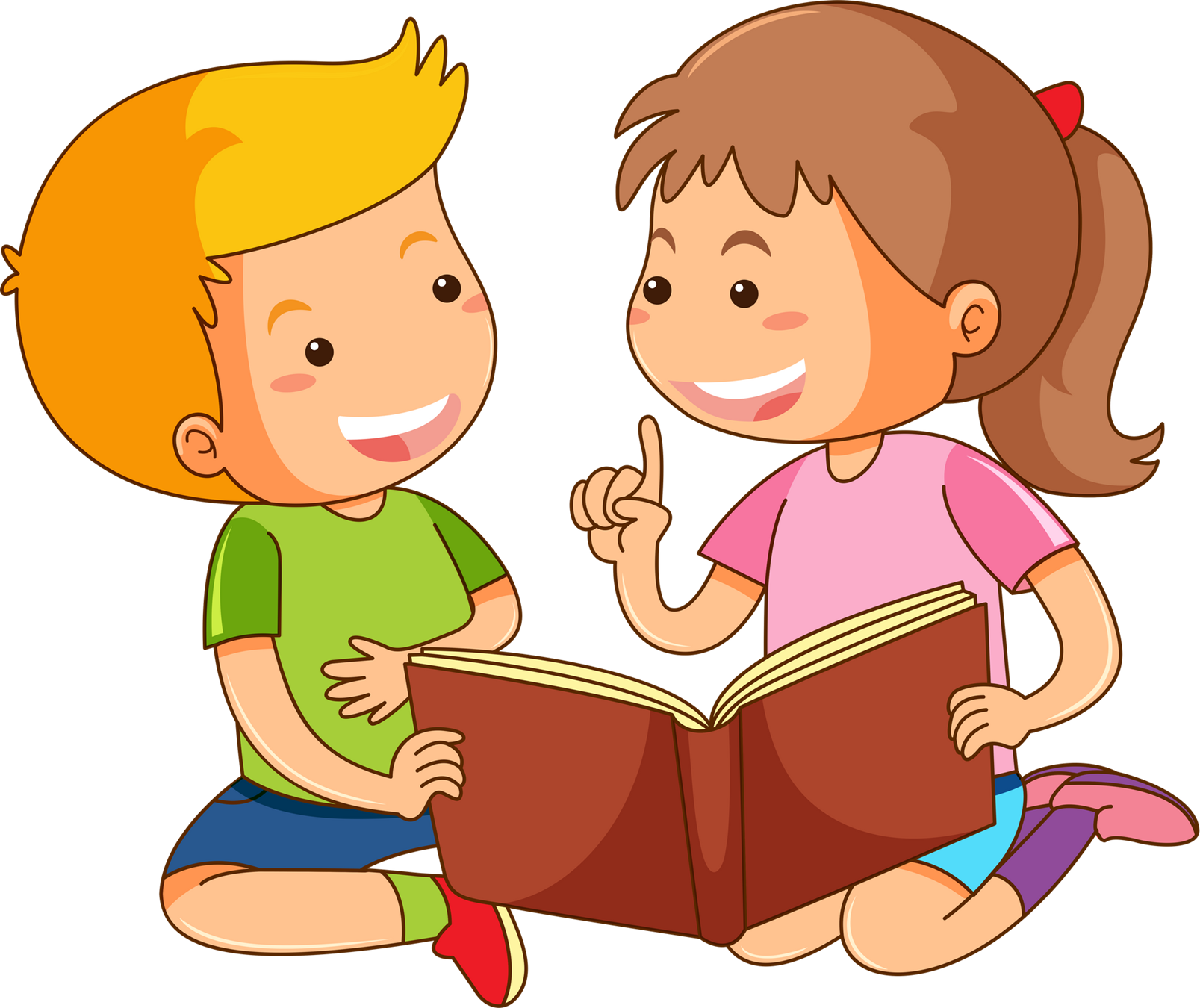 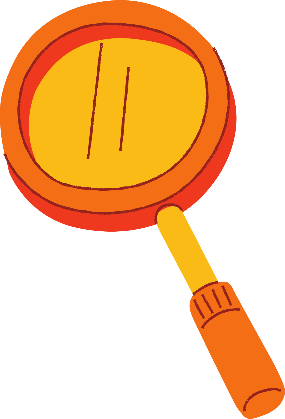 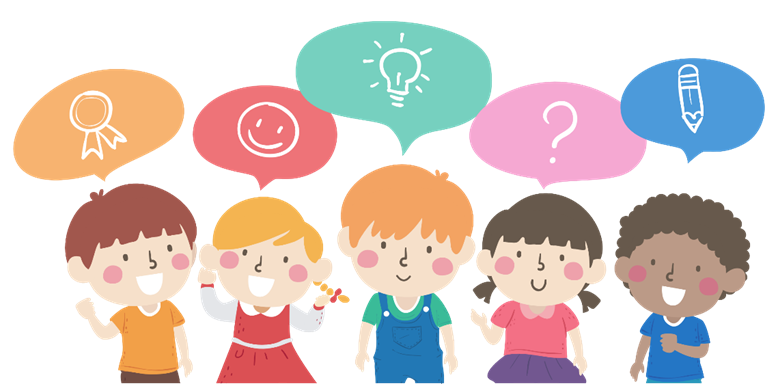 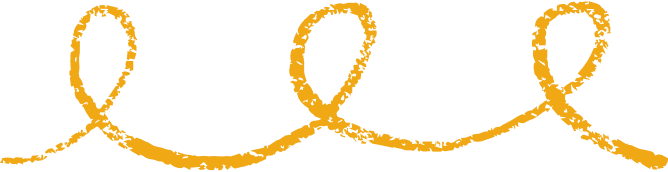 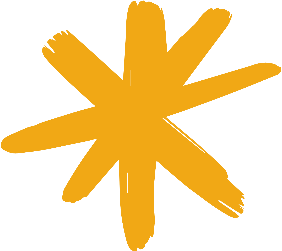 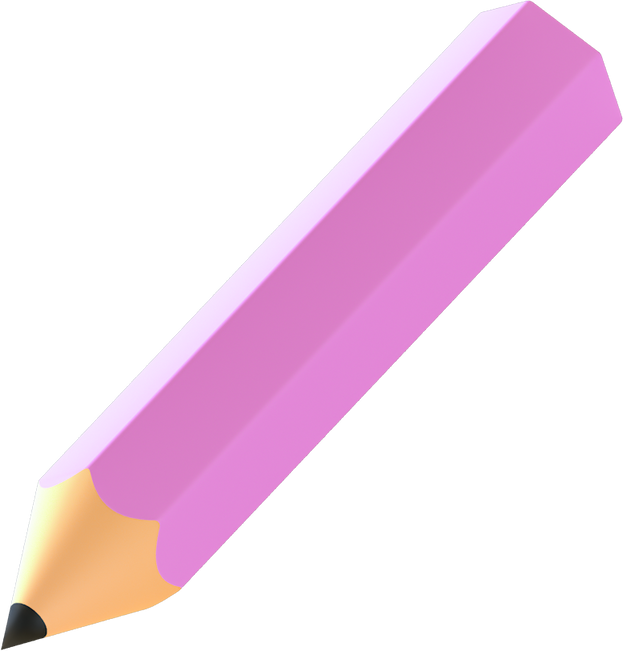 HĐ1
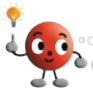 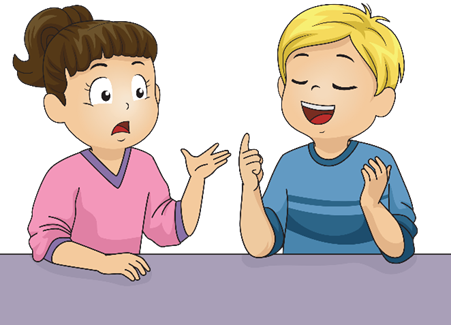 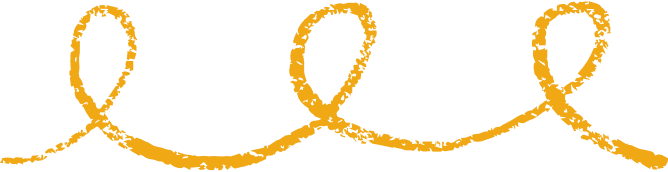 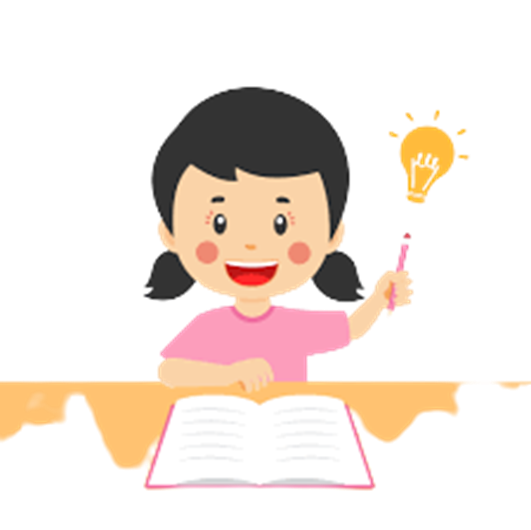 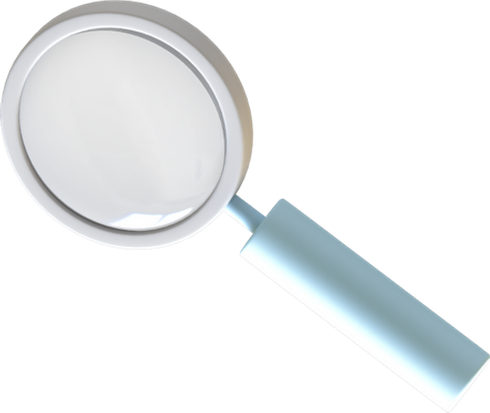 ĐỊNH NGHĨA
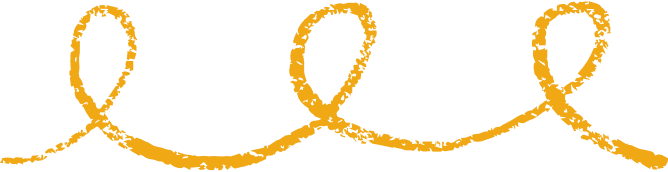 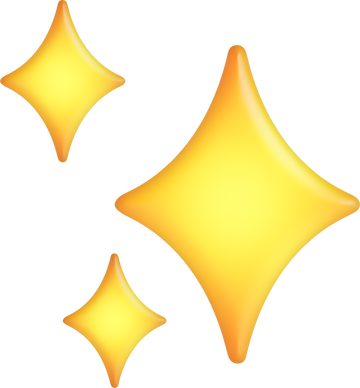 Ví dụ 1
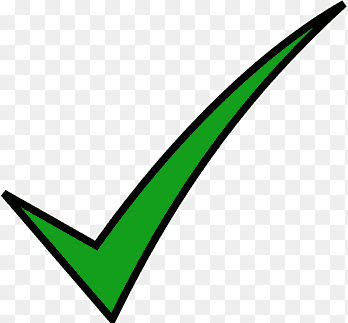 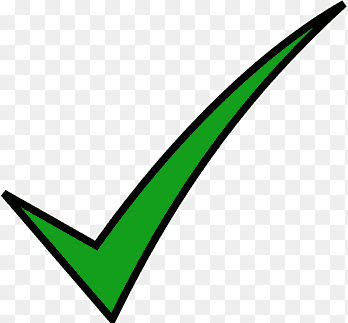 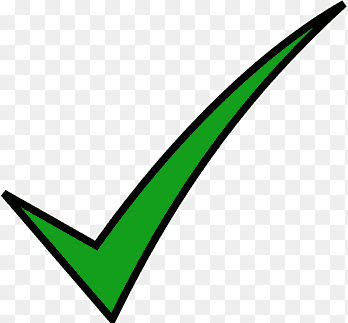 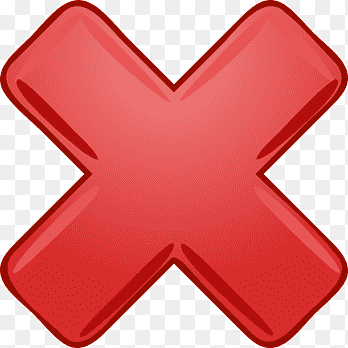 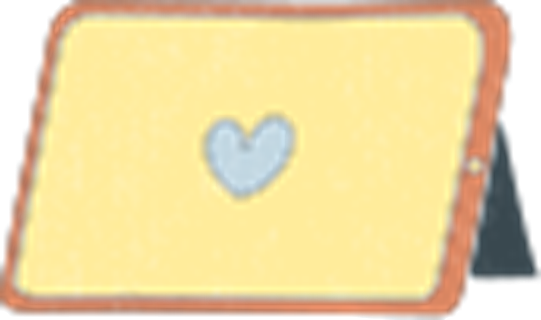 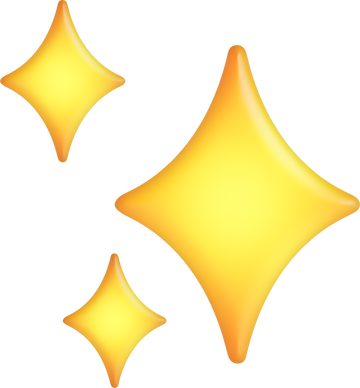 Nêu hai ví dụ về phương trình bậc nhất hai ẩn
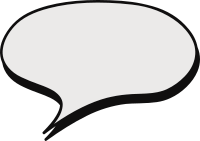 Luyện tập 1
Giải
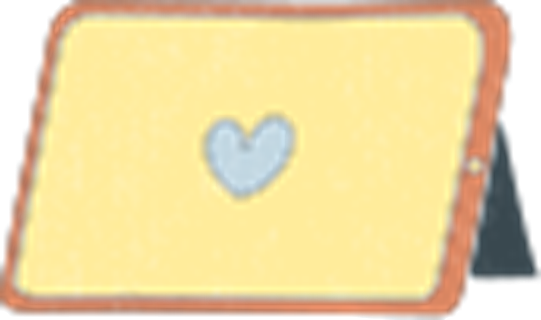 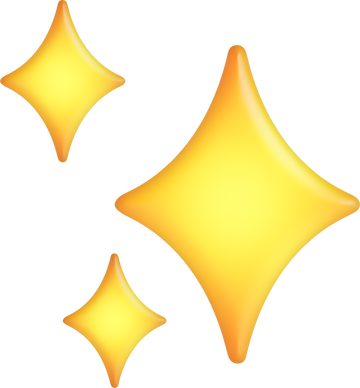 HĐ2
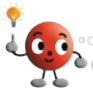 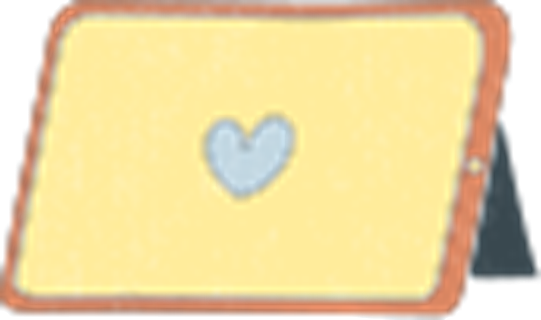 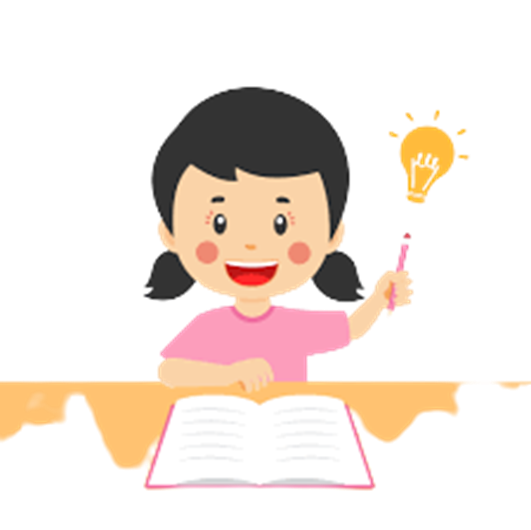 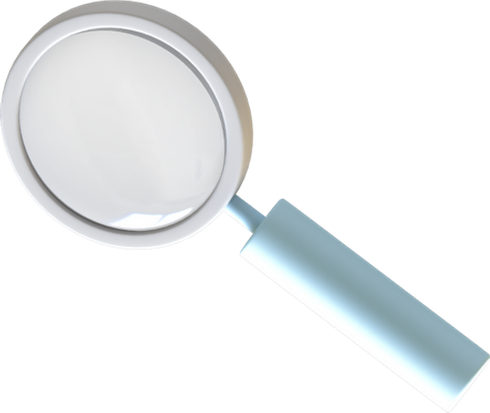 ĐỊNH NGHĨA
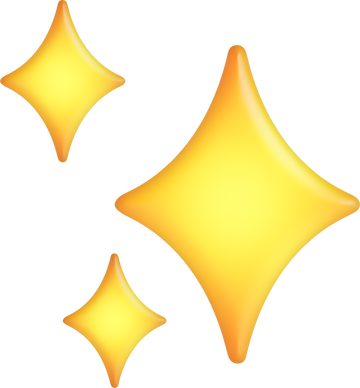 Ví dụ 2
Giải
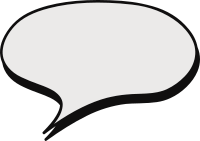 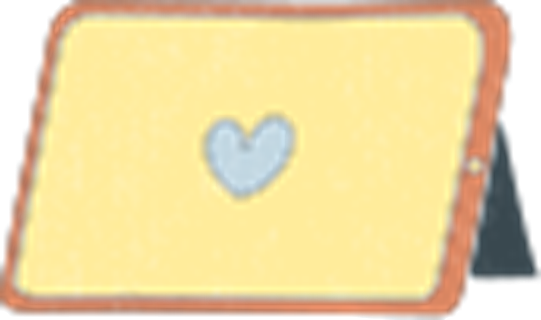 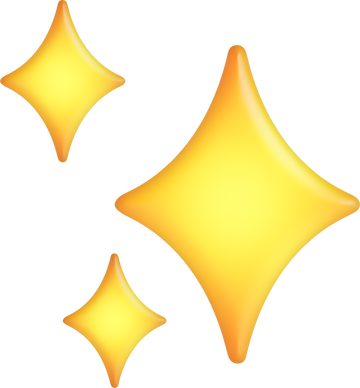 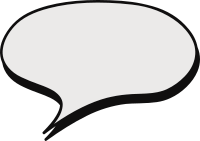 Luyện tập 2
Giải
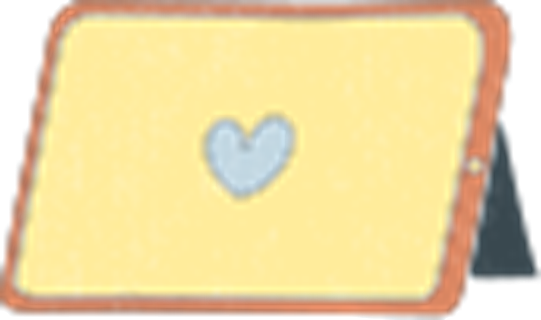 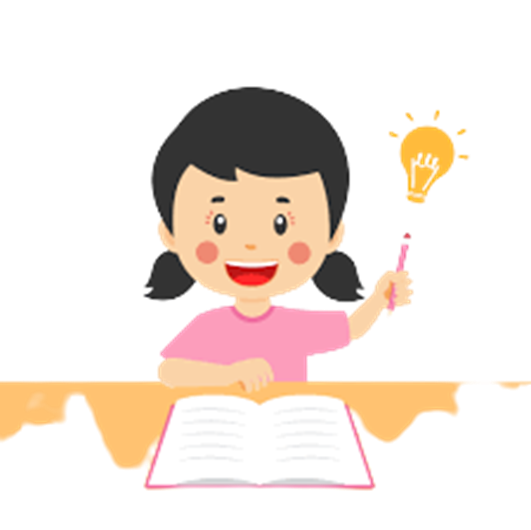 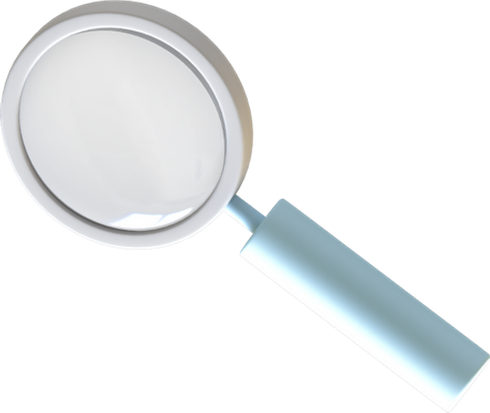 CHÚ Ý
Ví dụ 3
Giải
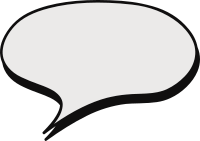 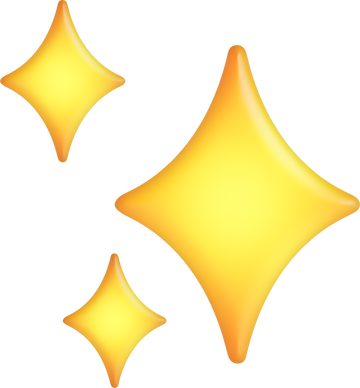 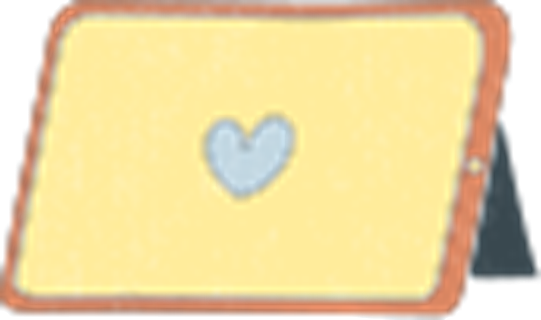 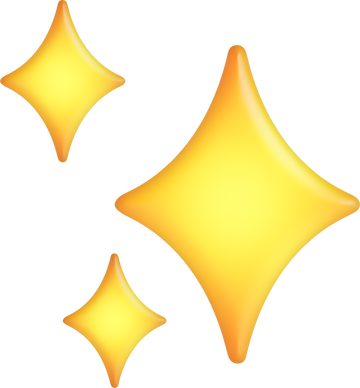 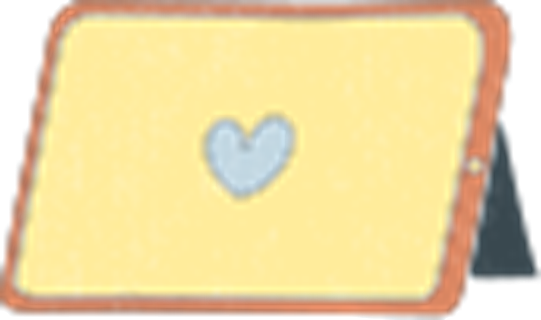 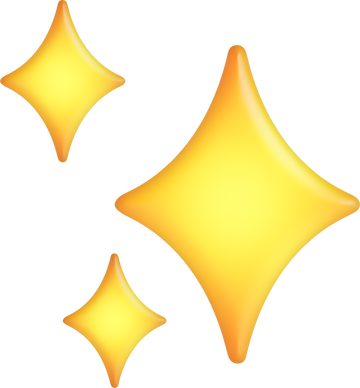 Ví dụ 4
Giải
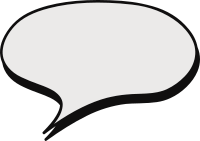 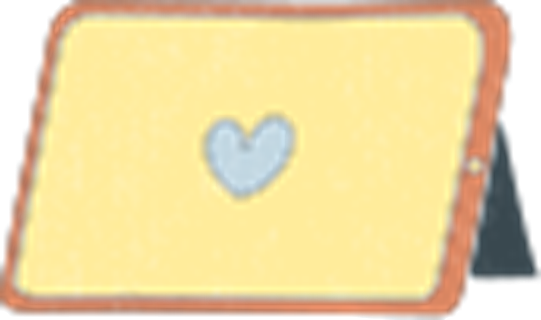 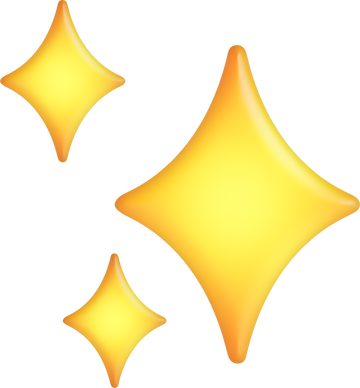 Ví dụ 4
y
4
3
C
2
B
1
1
A
O
x
-2
-1
1
2
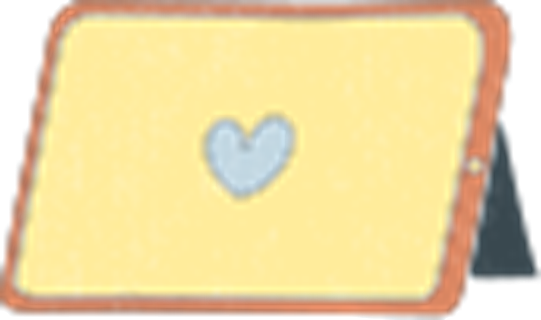 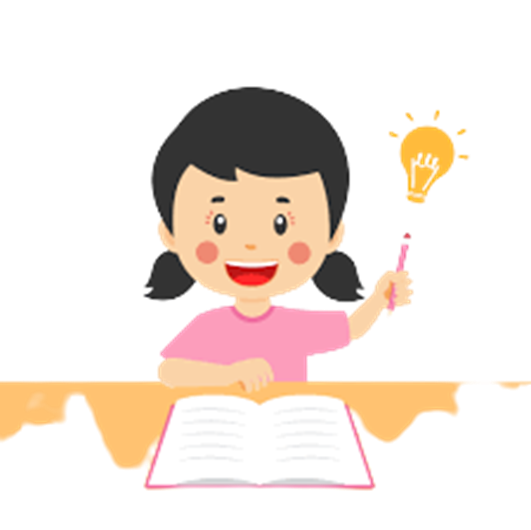 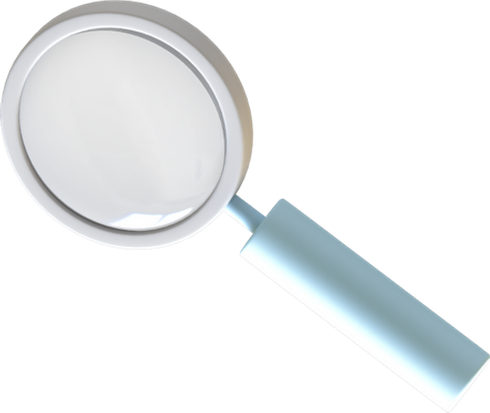 NHẬN XÉT
y
O
x
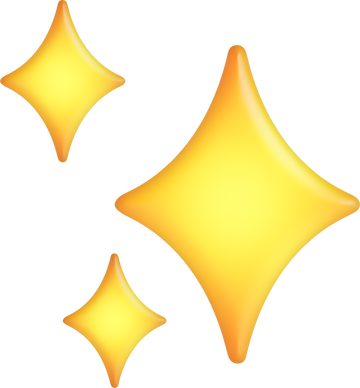 Ví dụ 5
Giải
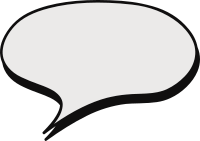 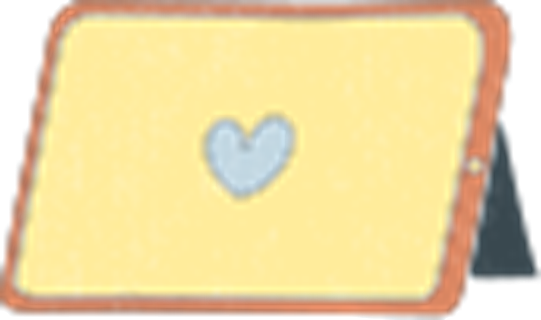 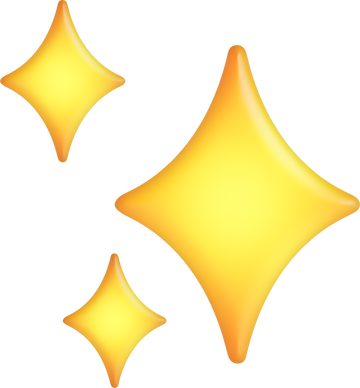 Ví dụ 6
y
4
3
2
1
O
x
2
1
-2
-1
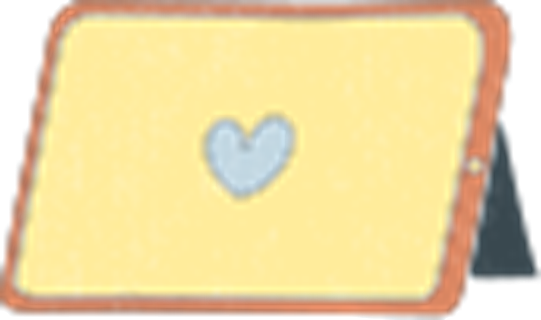 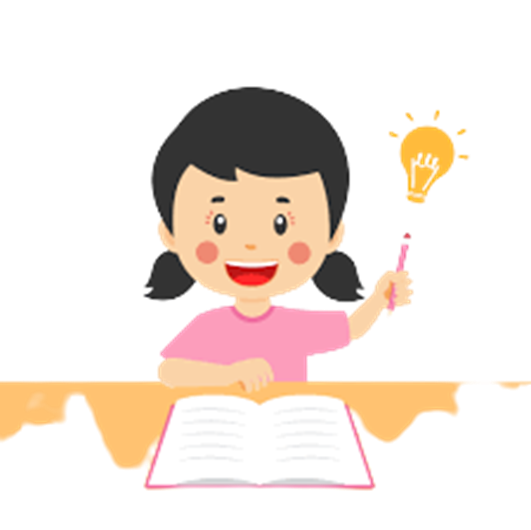 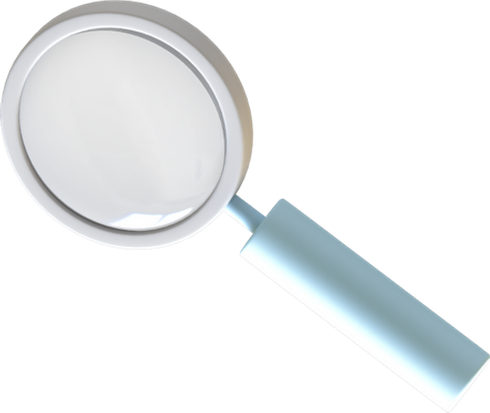 NHẬN XÉT
y
O
x
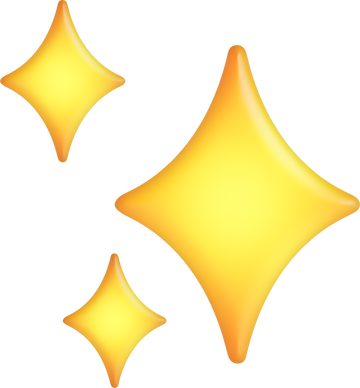 Ví dụ 6
Giải
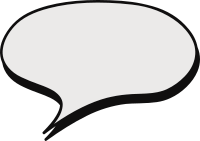 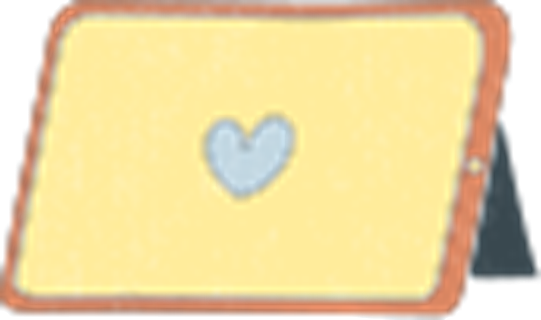 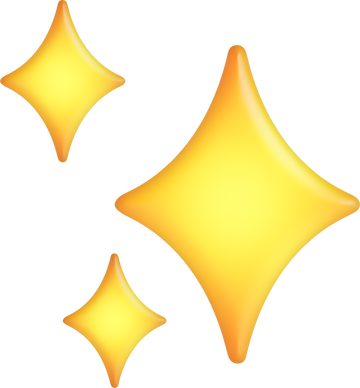 Ví dụ 6
y
4
3
2
1
O
x
2
1
-2
-1
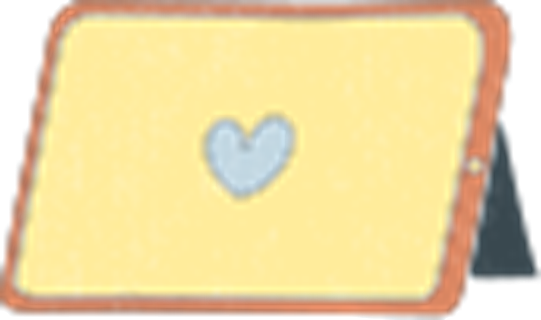 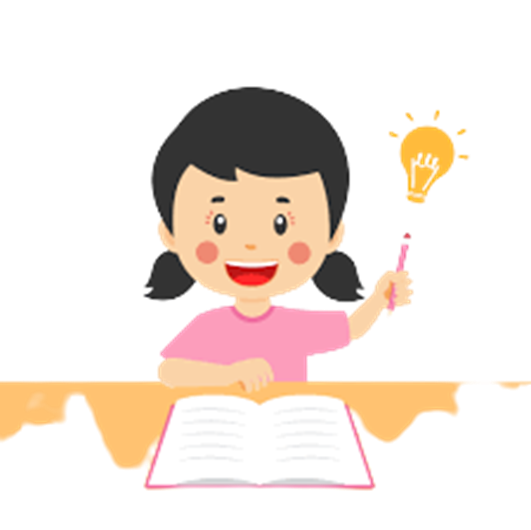 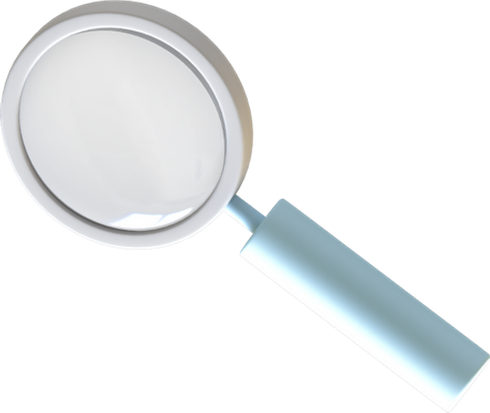 NHẬN XÉT
y
O
x
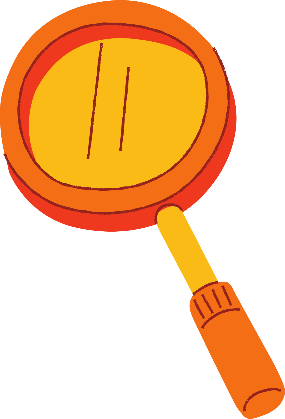 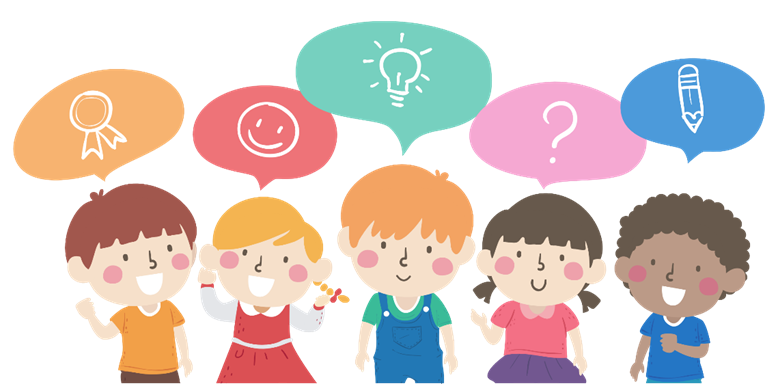 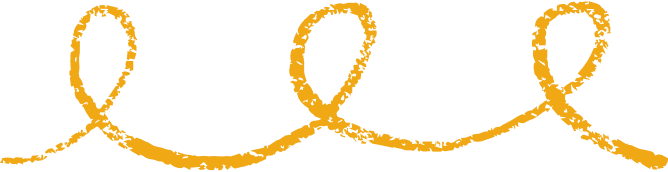 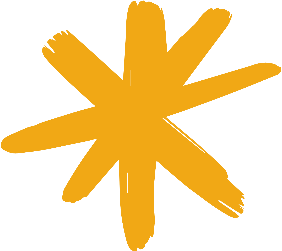 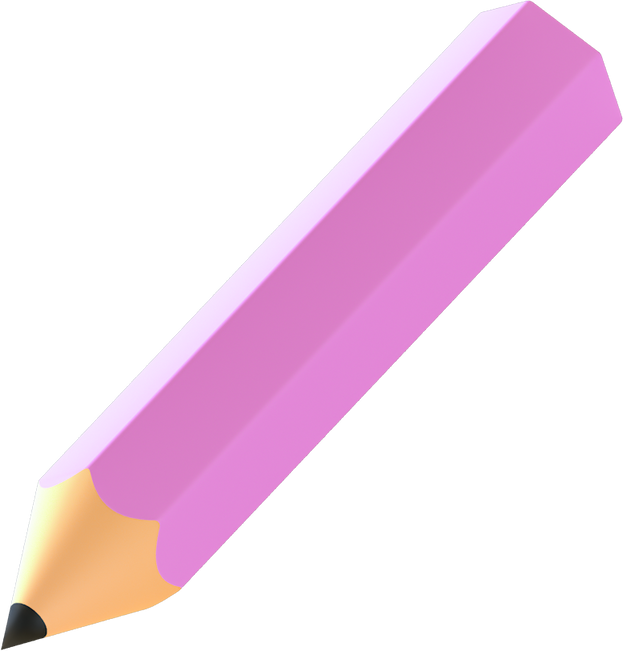 HĐ1
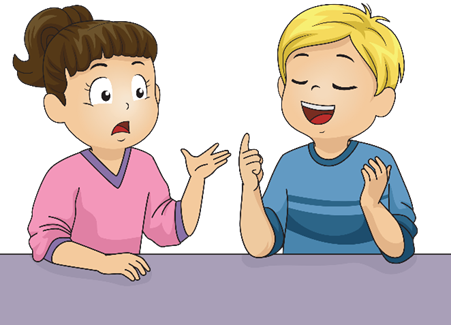 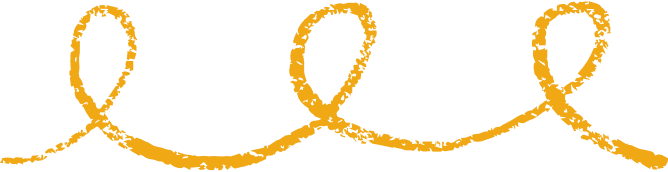 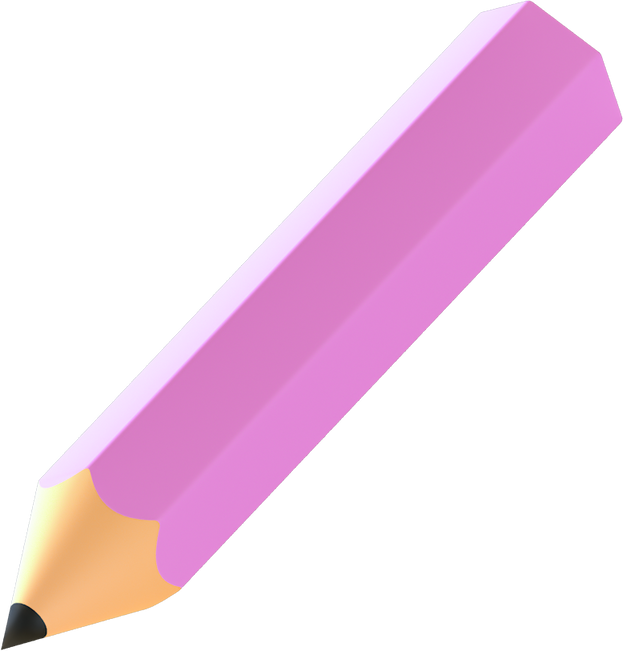 HĐ3
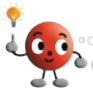 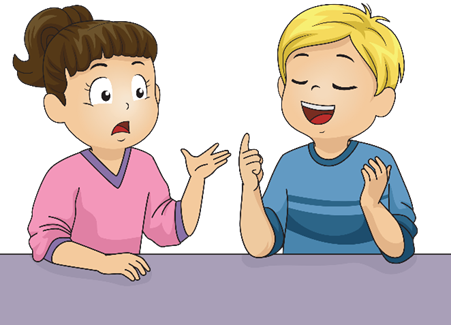 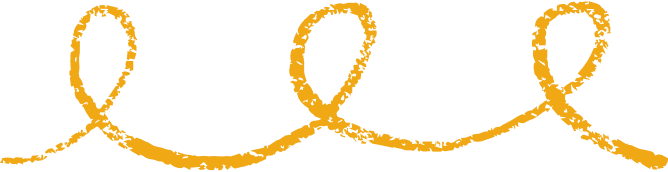 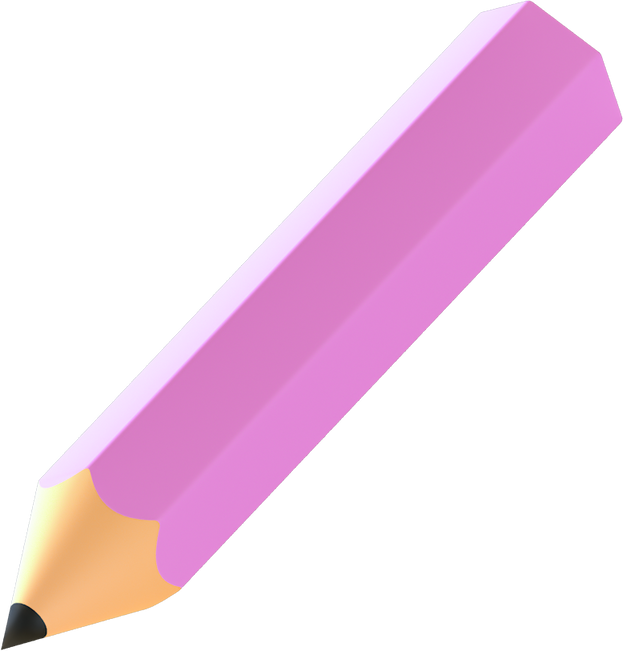 b) Thay x = 6 000 và y = 3 000 vào vế trái của phương trình (1), ta có:
5 . 6 000 + 3 . 3 000 = 30 000 + 9 000 = 39 000.
Do đó cặp số (x; y) = (6 000; 3 000) là nghiệm của phương trình (1).
Thay x = 6 000 và y = 3 000 vào vế trái của phương trình (2), ta có:
6 . 6 000 + 2 . 3 000 = 36 000 + 6 000 = 42 000.
Do đó cặp số (x; y) = (6 000; 3 000) là nghiệm của phương trình (2).
Vậy cặp số (x; y) = (6 000; 3 000) là nghiệm của từng phương trình bậc nhất ở câu a.
HĐ3
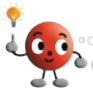 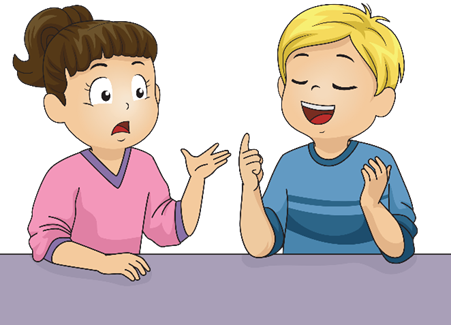 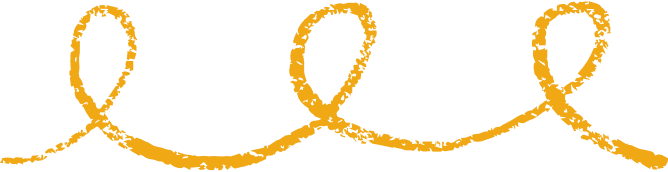 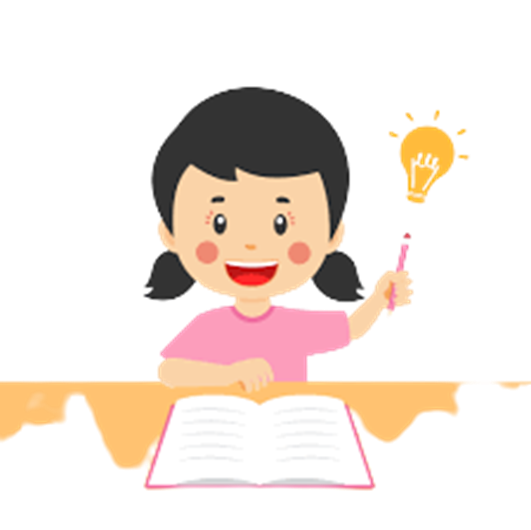 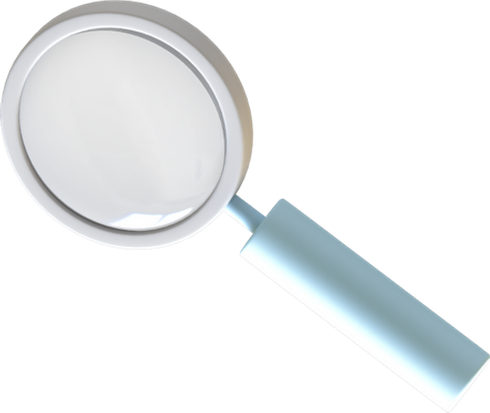 ĐỊNH NGHĨA
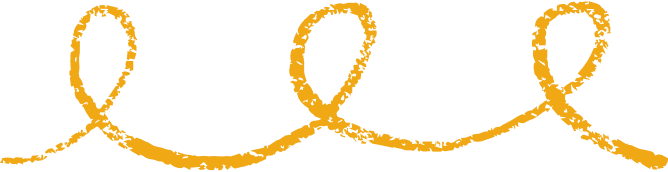 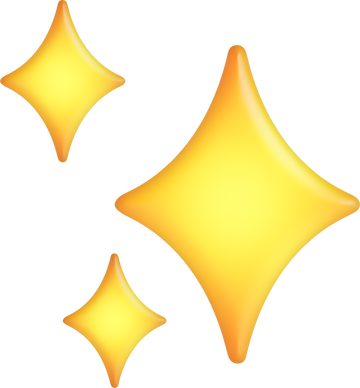 Ví dụ 7
Trong những trường hợp sau, hãy chỉ ra các hệ hai phương trình bậc nhất hai ẩn:
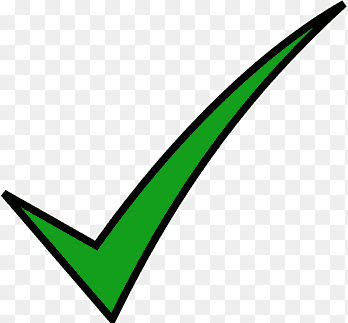 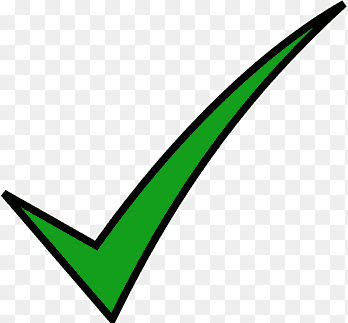 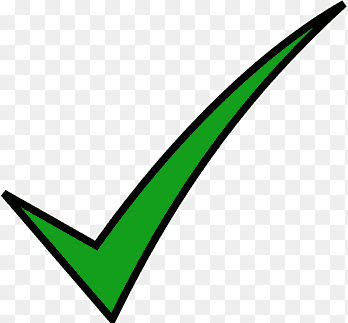 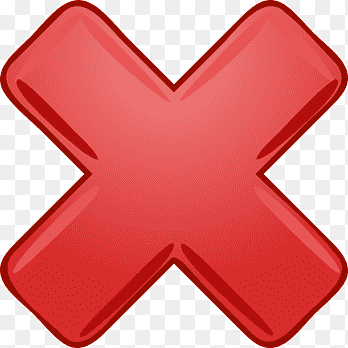 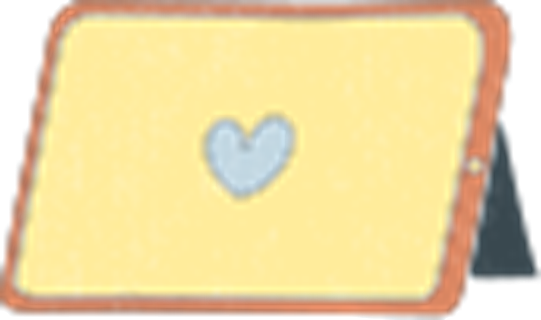 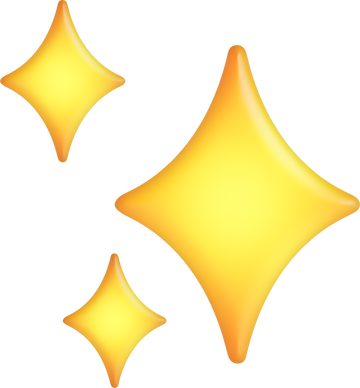 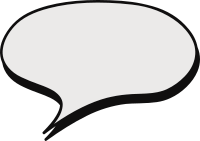 Luyện tập 3
Giải
Cho ví dụ về hệ hai phương trình bậc nhất hai ẩn.
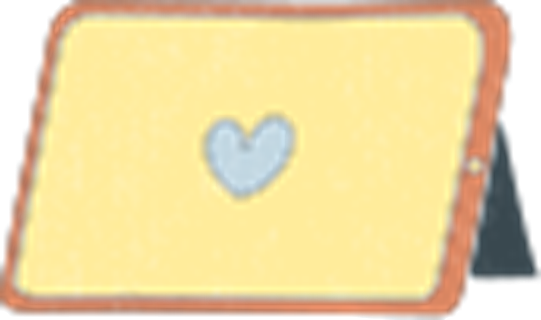 Ví dụ 8
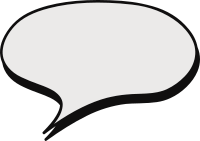 Giải
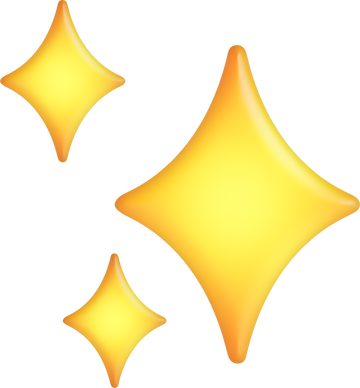 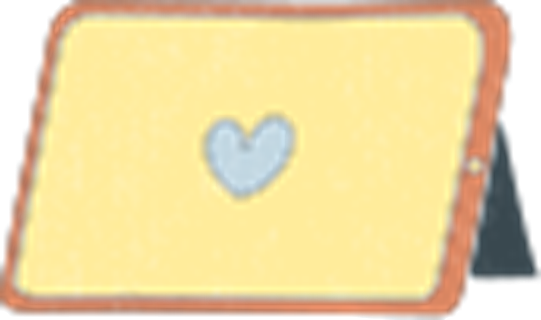 Ví dụ 8
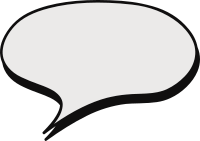 Giải
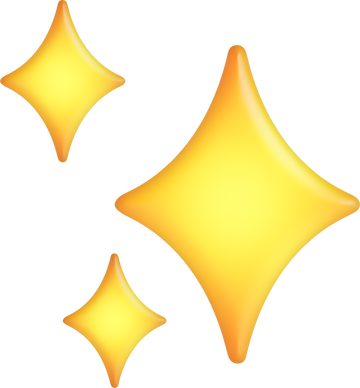 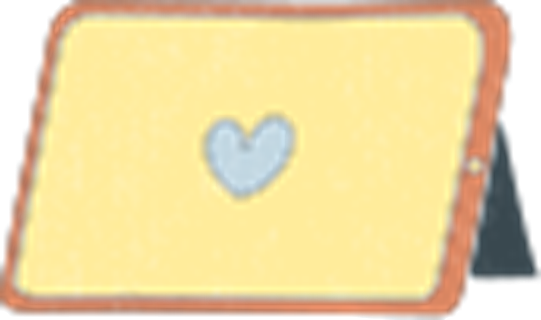 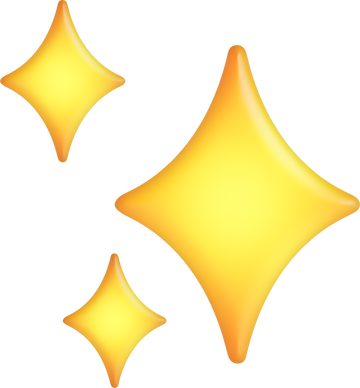 Luyện tập 4
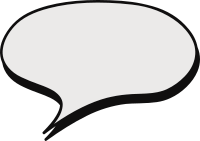 Giải
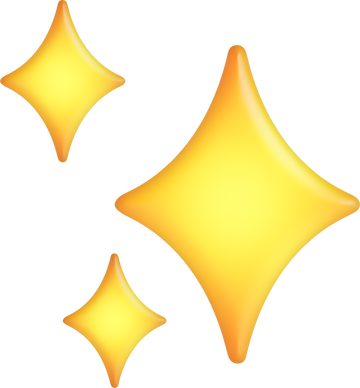 Luyện tập 4
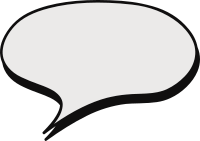 Giải
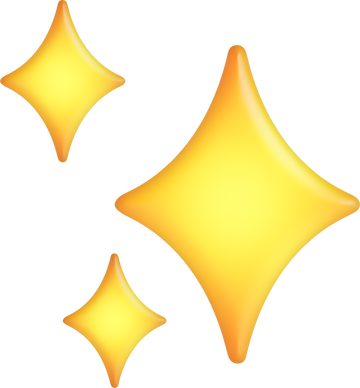 Bài 1
a) Thay x = 8 và y = 1 vào vế trái của phương trình x – 2y = 6, ta có:
8 – 2.1 = 8 – 2 = 6.
Do đó cặp số (8; 1) là nghiệm của phương trình x – 2y = 6.
 Thay x = –3 và y = 6 vào vế trái của phương trình x – 2y = 6, ta có:
–3 – 2.6 = –3 – 12 = –15 ≠ 6.
Do đó cặp số (–3; 6) không là nghiệm của phương trình x – 2y = 6.
 Thay x = 4 và y = –1 vào vế trái của phương trình x – 2y = 6, ta có:
4 – 2.(–1) = 4 + 2 = 6.
Do đó cặp số (4; –1) là nghiệm của phương trình x – 2y = 6.
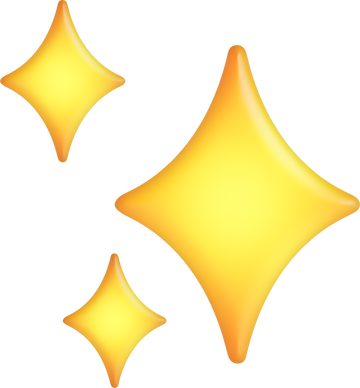 Thay x = 0 và y =2 vào vế trái của phương trình x – 2y = 6, ta có:
0 – 2.2 = 0 + 4 = 4 ≠ 6.
Do đó cặp số (0; 2) không là nghiệm của phương trình x – 2y = 6.
Vậy các cặp số (8; 1) và (4; –1) là nghiệm của phương trình x – 2y = 6.
b)  Thay x = 8 và y = 1 vào vế trái của phương trình x + y = 3, ta có:
8 + 1 = 9 ≠ 3.
Do đó cặp số (8; 1) không là nghiệm của phương trình x + y = 3.
 Thay x = –3 và y = 6 vào vế trái của phương trình x + y = 3, ta có:
–3 + 6 = 3.
Do đó cặp số (–3; 6) là nghiệm của phương trình x + y = 3.
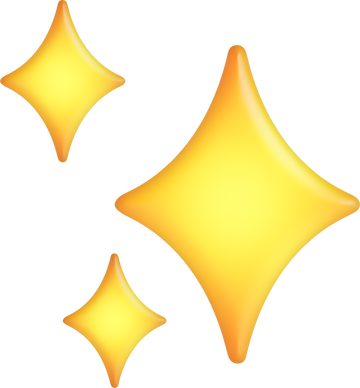 Thay x = 4 và y = –1 vào vế trái của phương trình x + y = 3, ta có:
4 + (–1) = 3.
Do đó cặp số (4; –1) là nghiệm của phương trình x + y = 3.
 Thay x = 0 và y =2 vào vế trái của phương trình x + y = 3, ta có:
0 + 2 = 2 ≠ 3.
Do đó cặp số (0; 2) không là nghiệm của phương trình x + y = 3.
Vậy các cặp số (–3; 6) và (4; –1) là nghiệm của phương trình x + y = 3.
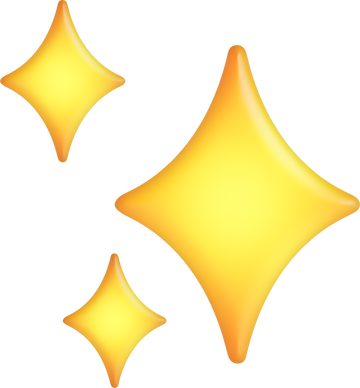 Bài 2:
a) Thay x = 3 và y = –1 vào mỗi phương trình trong hệ, ta có:
3 + 2.(–1) = 1;
3.3 – 2.(–1) = 11 ≠ 3.
Do đó, cặp số (3; –1) không là nghiệm của phương trình thứ hai trong hệ.
Vậy cặp số (3; –1) không là nghiệm của hệ phương trình đã cho.
b) Thay x = 1 và y = 0 vào mỗi phương trình trong hệ, ta có:
1 + 2.0 = 1;
3.1 – 2.0 = 3.
Do đó, cặp số (1; 0) là nghiệm của từng phương trình trong hệ.
Vậy cặp số (1; 0) là nghiệm của hệ phương trình đã cho.
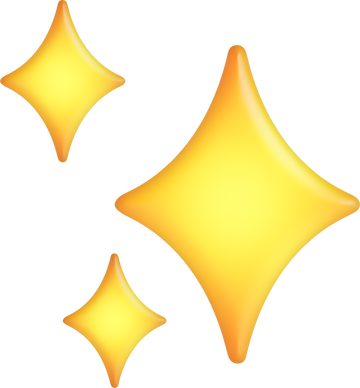 Bài 3:
Lượng đường trong x chiếc bánh nướng là 60x (g).
Lượng đường trong y chiếc bánh dẻo là 50y (g).
Khi đó, lượng đường trong x chiếc bánh nướng và y chiếc bánh dẻo là 60x + 50y (g).
Theo bài, lượng đường để sản xuất bánh là 500 kg = 500 000 g, nên ta có phương trình bậc nhất hai ẩn x, y biểu thị lượng đường để sản xuất hai loại bánh là:
60x + 50y = 500 000 hay 6x + 5y = 50 000.
Ba nghiệm của phương trình trên là: (5 000; 4 000), (6 000; 2 800), (8 000; 400).
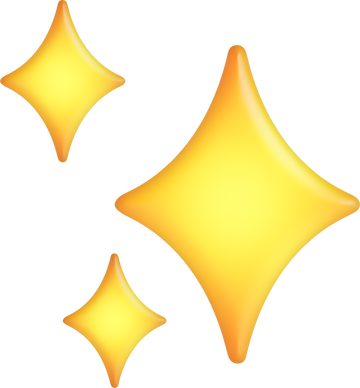 Bài 4:
a) Do mỗi bạn mua 1 chiếc sticker nên năm bạn đã mua tất cả 5 chiếc sticker, do đó ta có phương trình: x + y = 5. (1)
Số tiền các bạn phải trả khi mua x chiếc sticker loại I là: 2x (nghìn đồng).
Số tiền các bạn phải trả khi mua y chiếc sticker loại II là: 3y (nghìn đồng).
Số tiền các bạn phải trả khi mua các sticker trên là 2x + 3y (nghìn đồng).
Theo bài, tổng số tiền năm bạn phải trả là 12 nghìn đồng nên ta có phương trình: 2x + 3y = 12. (2)
Từ (1) và (2) ta có hệ hai phương trình bậc nhất hai ẩn x, y biểu thị mối quan hệ giữa các đại lượng:
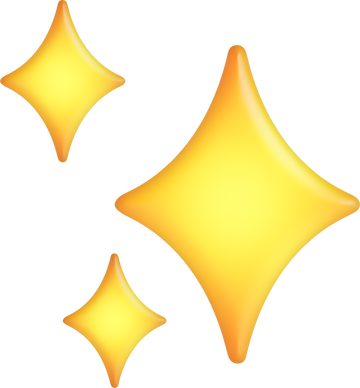 b)Thay x = 3 và y = 2 vào mỗi phương trình trong hệ
Ta có:
3 + 2 = 5;
2.3 + 3.2 = 12.
Do đó, cặp số (3; 2) là nghiệm của từng phương trình trong hệ.
Vậy cặp số (3; 2) là nghiệm của hệ phương trình ở câu a.
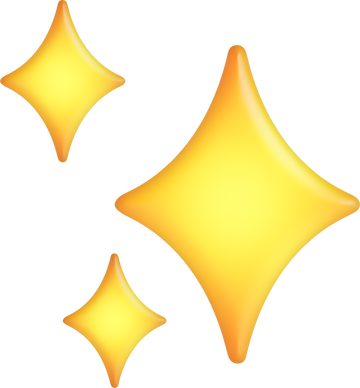 Bài 5:
a) Bác Ngọc đã mua 3,5 kg hai loại thực phẩm (thịt lợn và cá chép) nên ta có phương trình: x + y = 3,5. (1)
Số tiền bác Ngọc đã chi để mua x kilôgam thịt lợn là 130x (nghìn đồng).
Số tiền bác Ngọc đã chi để mua y kilôgam cá chép là 50y (nghìn đồng).
Theo bài, bác Ngọc đã chi 295 nghìn để mua hai loại thực phẩm trên nên ta có phương trình: 130x + 50y = 295. (2)
Từ (1) và (2) ta có hệ phương trình bậc nhất hai ẩn x, y biểu thị mối quan hệ giữa các đại lượng:
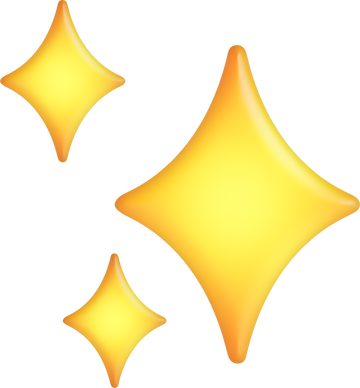 b) Thay x = 1,5 và y = 2 vào mỗi phương trình trong hệ
Ta có:
1,5 + 2 = 3,5;
130.1,5 + 50.2 = 195 + 100 = 295.
Do đó, cặp số (1,5; 2) là nghiệm của từng phương trình trong hệ.
Vậy cặp số (1,5; 2) là nghiệm của hệ phương trình ở câu a.
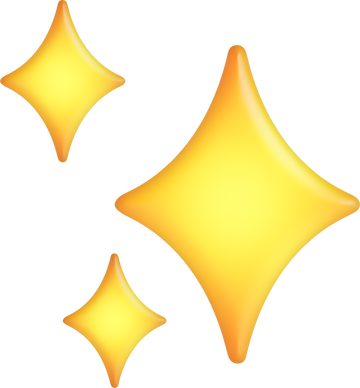 Bài 6:
a) Lượng sơn xanh để sơn sản phẩm loại A là: 0,6x (kg).
Lượng sơn xanh để sơn sản phẩm loại B là: 0,5y (kg).
Theo bài, người ta dự định sử dụng 85 kg sơn xanh nên ta có phương trình: 
0,6x + 0,5y = 85. (1).
Lượng sơn vàng để sơn sản phẩm loại A là: 0,3x (kg).
Lượng sơn vàng để sơn sản phẩm loại B là: 0,4y (kg).
Theo bài, người ta dự định sử dụng 50 kg sơn vàng nên ta có phương trình: 
0,3x + 0,4y = 50. (2).
Từ (1) và (2) ta có hệ hai phương trình bậc nhất hai ẩn x, y biểu thị mối quan hệ giữa các đại lượng:
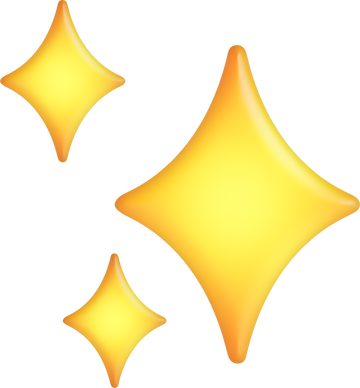 b) Thay x = 100 và y = 50 vào mỗi phương trình trong hệ
Ta có:
0,6 . 100 + 0,5 . 50 = 60 + 25 = 85;
0,3 . 100 + 0,4 . 50 = 30 + 20 = 50.
Do đó, cặp số (100; 50) là nghiệm của từng phương trình trong hệ.
Vậy cặp số (100; 50) là nghiệm của hệ phương trình ở câu a.
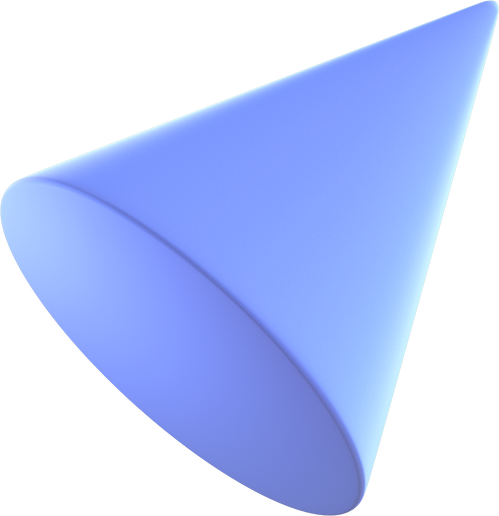 HƯỚNG DẪN VỀ NHÀ
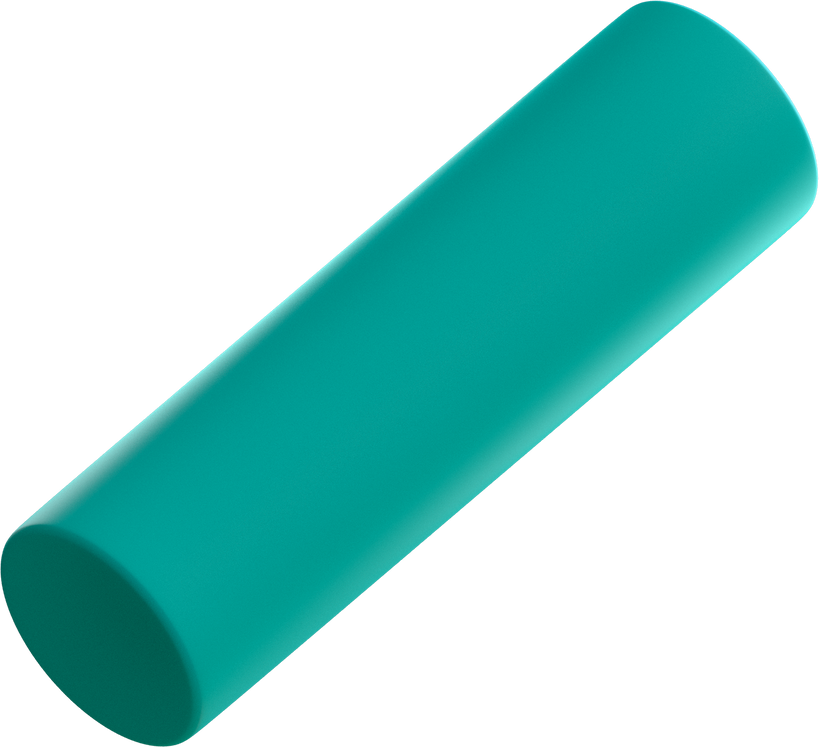 Chuẩn bị bài mới: “Bài 3:  Giải hệ hai phương trình bậc nhất hai ẩn”.
Ghi nhớ kiến thức trọng tâm trong bài.
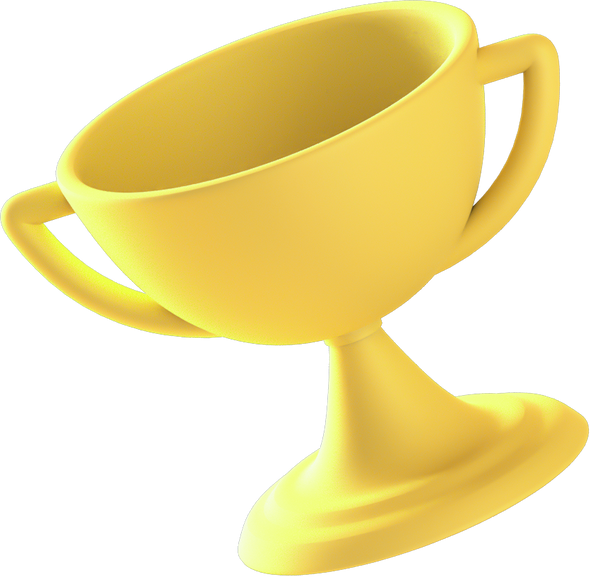 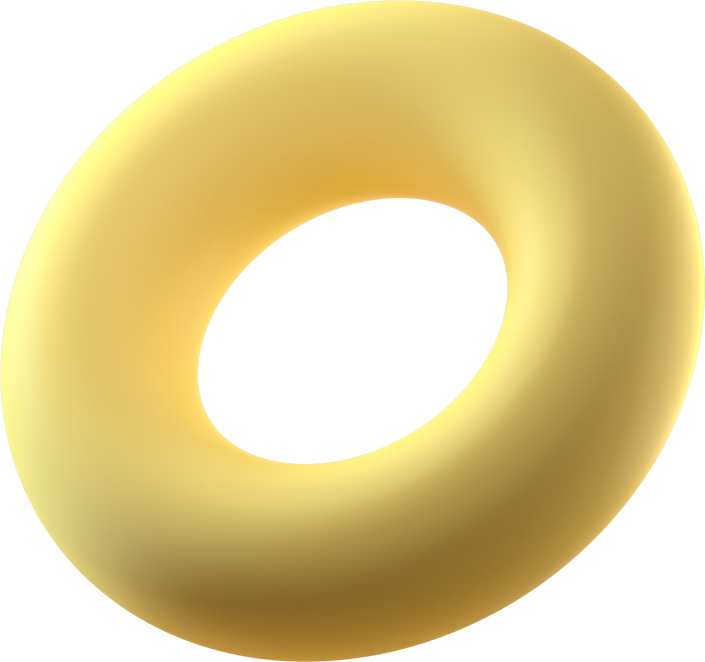 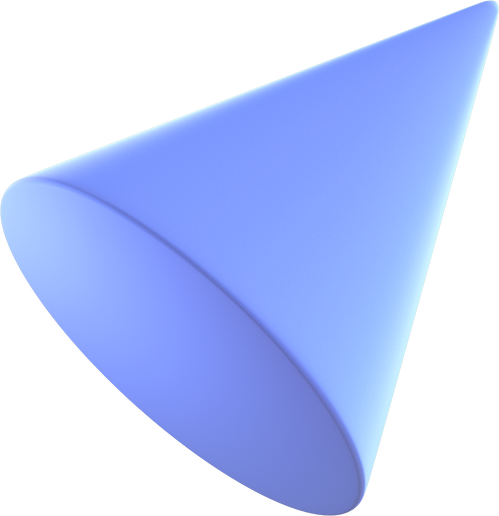 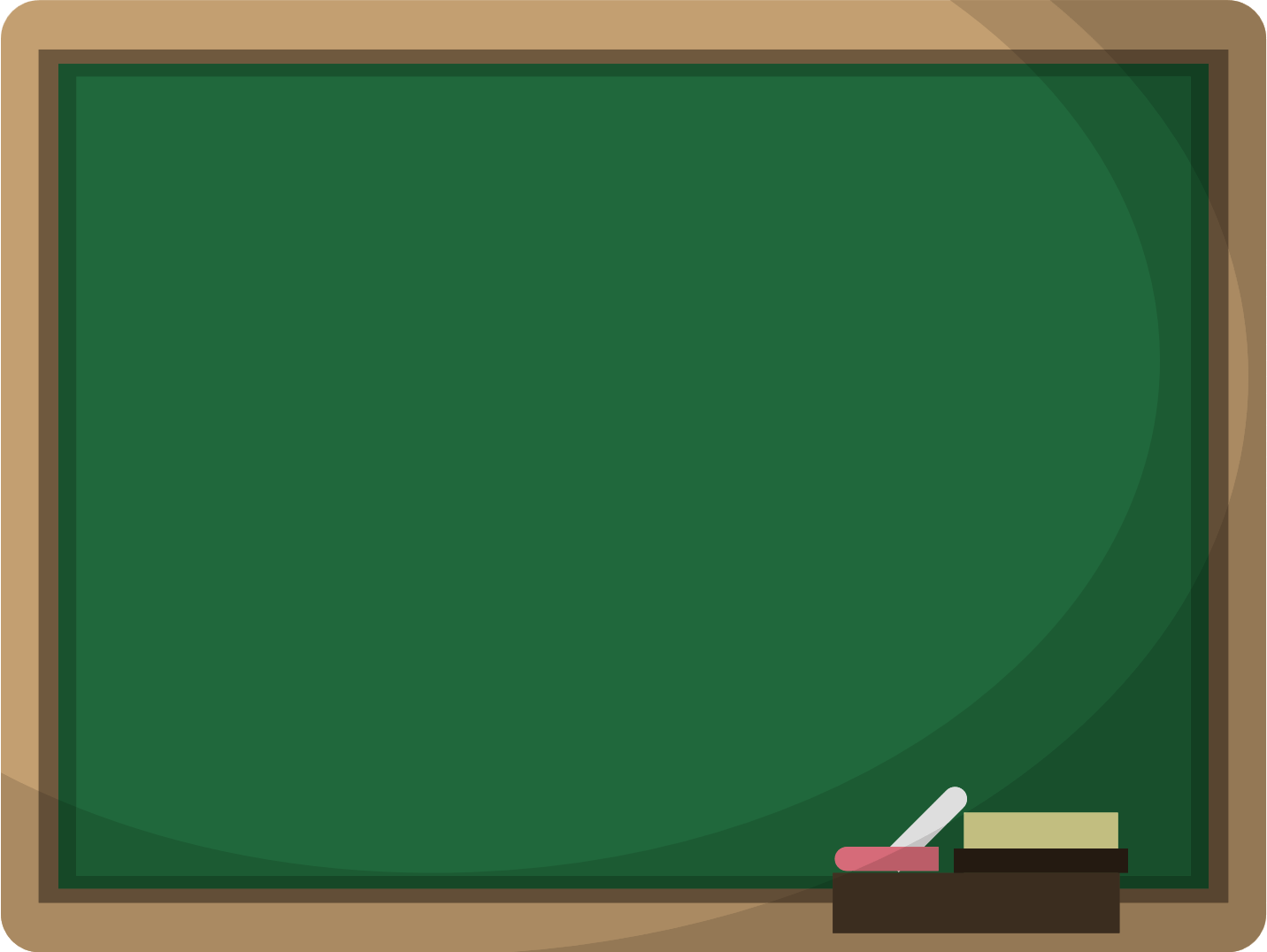 CẢM ƠN CÁC EM 
ĐÃ LẮNG NGHE BÀI HỌC!
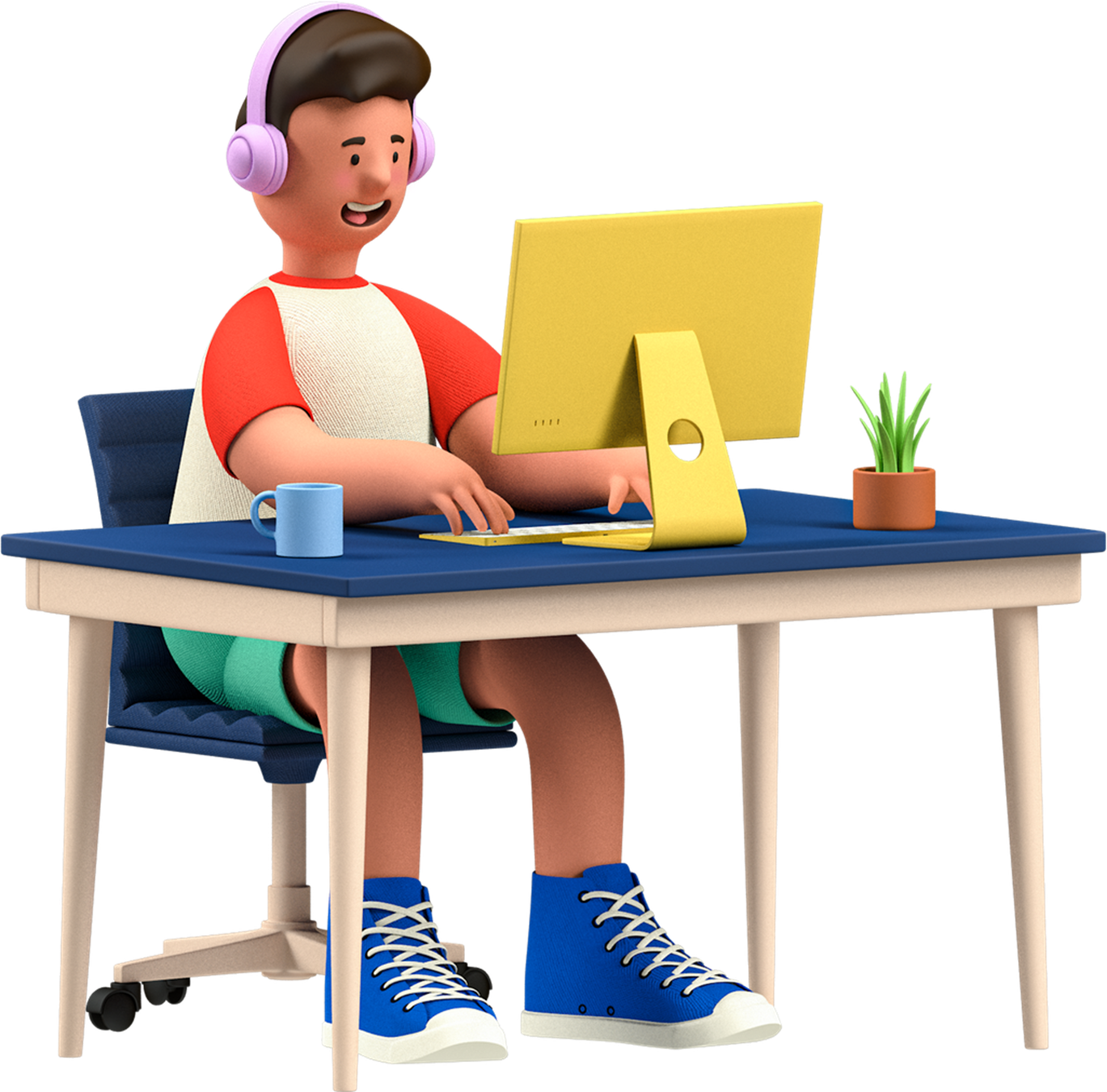 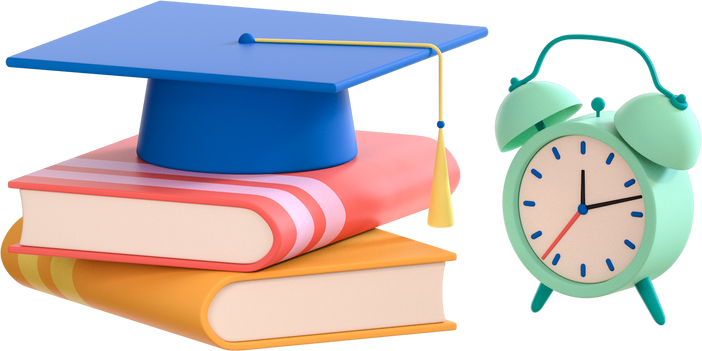